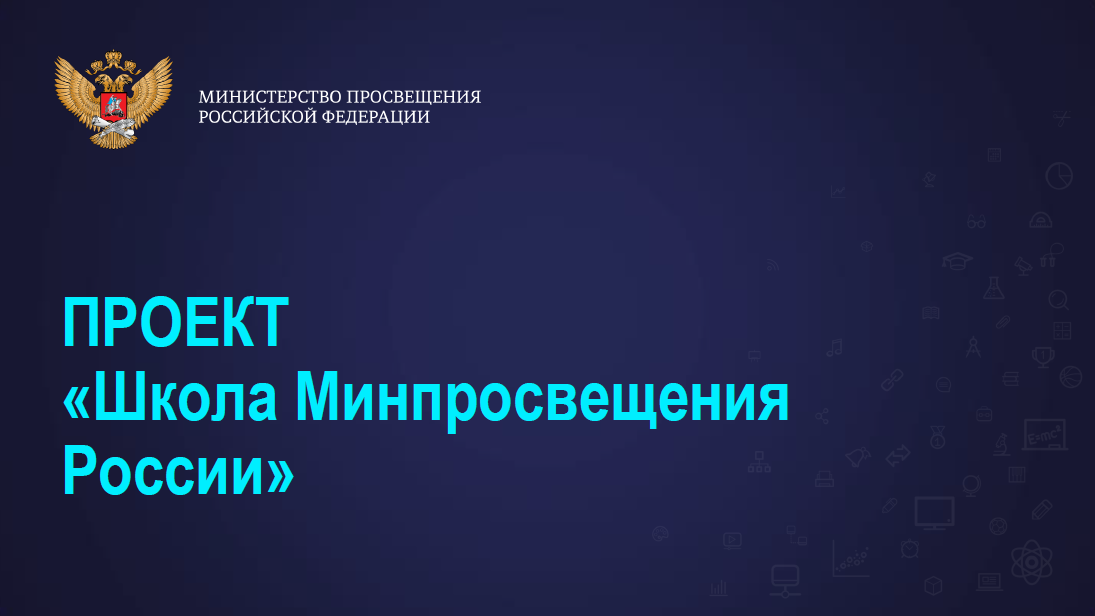 ПРОЕКТ 
«Школа Минпросвещения России»
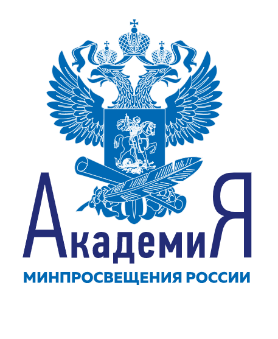 Муниципальное бюджетное общеобразовательное учреждение города Тулуна «Средняя общеобразовательная школа с углубленным изучением отдельных предметов № 20 «Новая Эра»
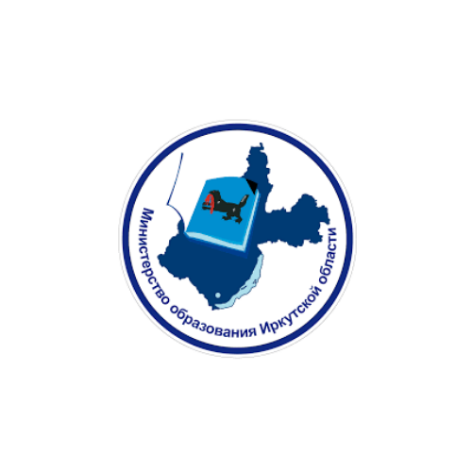 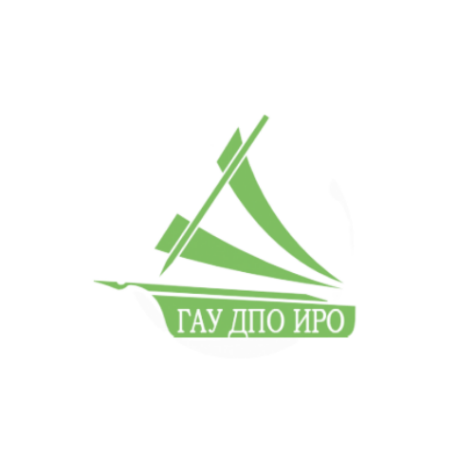 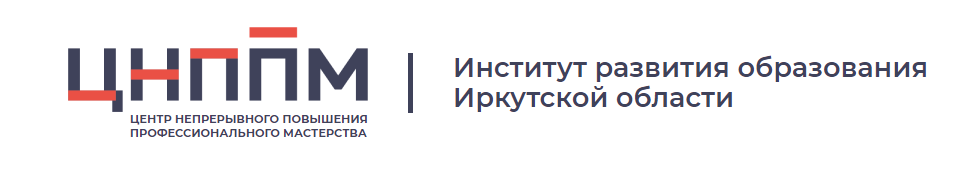 Информационная справка
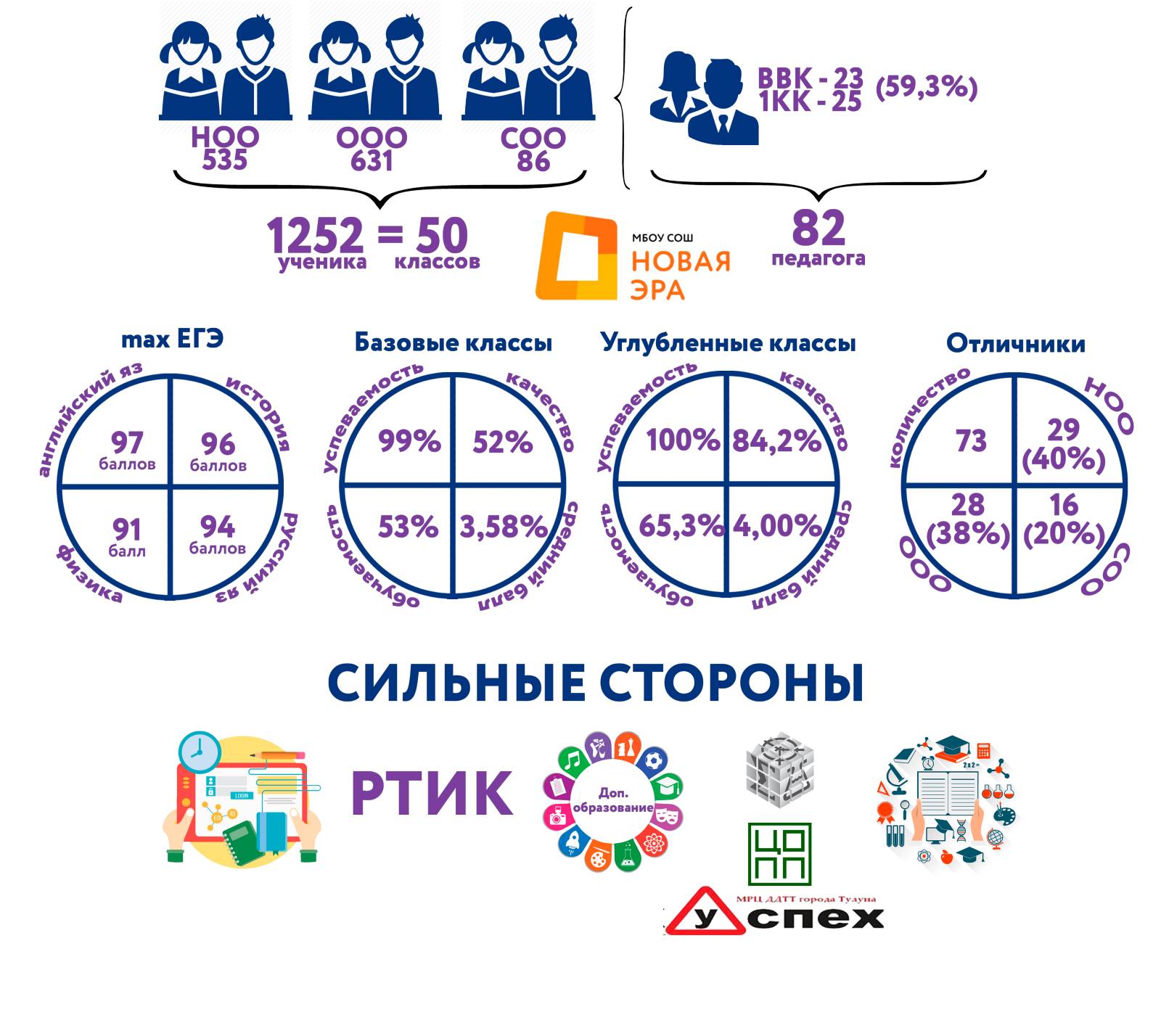 Результаты самодиагностики
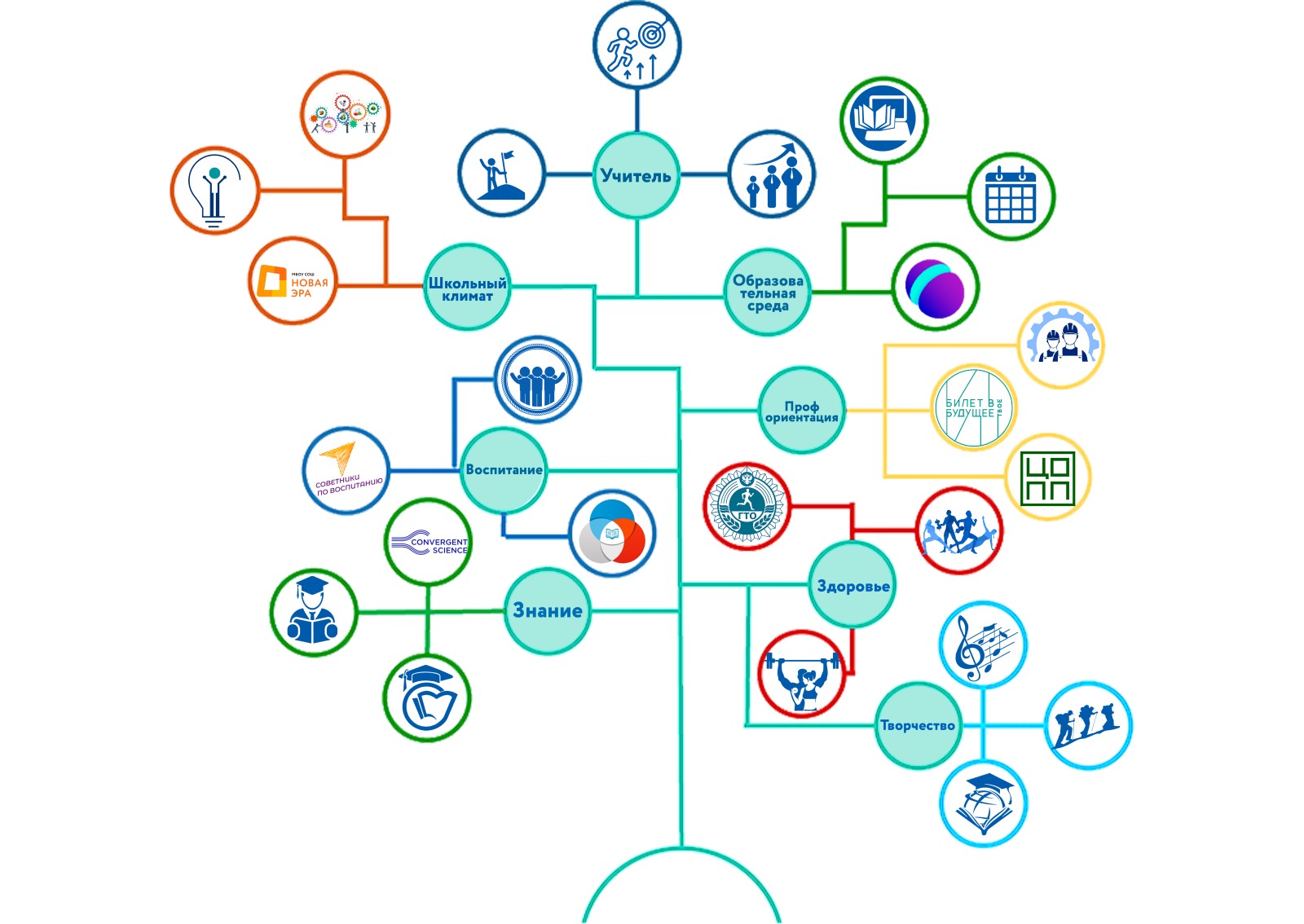 Перспективный профиль
МБОУ СОШ «Новая Эра»
Средний уровень
Средний  уровень
Средний уровень
Средний уровень
Образовательная
 среда
Учитель
Профориентация
Творчество
2022 год
Приведение в соответствие штатного расписания
2023 год
Мотивация и развитие школьной команды, обучение педагогов-навигаторов
2024 год
-   Развитие системы    наставничества и обмен опытом
2022 год
Включение в проект «Билет в будущее»

2023 год
Создание площадки для организации профориентации (сеть партнеров)
2024 год
Организация профобучения, создание программы (модуля) ранней профориентации
2022 год
Освоение новых образовательных  пространств

2023 год
Освоение ФГИС «Моя школа» и «Сферум»

2024 год
-     Ученическое  самоуправление, демократический проект, детские инициативы, новые события.
2022 год
Внедрение программ туристско-краеведческого направления

2023 год
Появление объединений музыкальной направленности (хор, группа)
2024 год
Школа полного дня
Перспективный профиль 
МБОУ СОШ «Новая Эра»
Педагогический университет (учитель)
Цель: достижение необходимого уровня готовности педагогов
Участники: педагоги
Ожидаемые результаты: перспективное развитие школьной команды по всем направлениям
Сроки проведения: 2022-2023 гг.
Получение «Билета в будущее» (профориентация)
Цель: включение в проект, мероприятия проекта
Участники: обучающиеся
Ожидаемые результаты: ранняя профориентация, помощь в самоопределении
Сроки проведения:
2022-2023 гг.
Новые открытия
(образовательная среда)
Цель: оборудование воспитательного штаба, комнаты разгрузки, уголка «Большой перемены», коворкинг-зон. 
Участники: административная команда
Ожидаемые результаты:  по соответствующим направлениям
Сроки проведения:
2022-2023 гг.
Фестиваль «Краски талантов» (творчество)
Цель: развитие дополнительного образования
Участники: педагоги, обучающиеся 
Ожидаемые результаты: реализация программ: хор,ансамбль шумовых инструментов музыкальная группа, аквааэробика, хореография.
Сроки проведения: 2022-2023 гг.
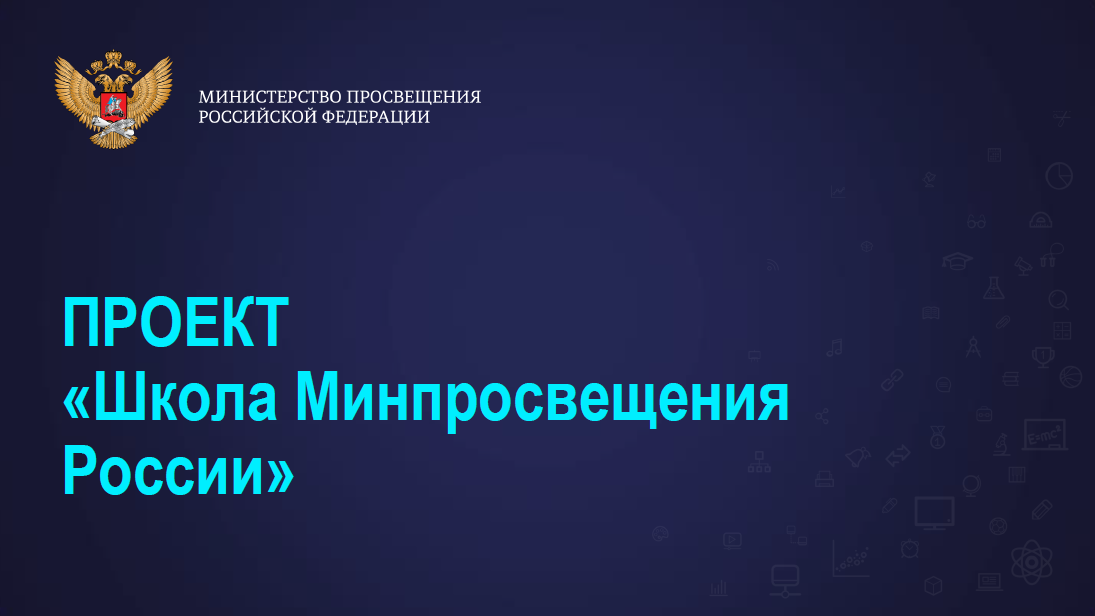 ПРОЕКТ 
«Школа Минпросвещения России»
МБОУ СОШ «Новая Эра»
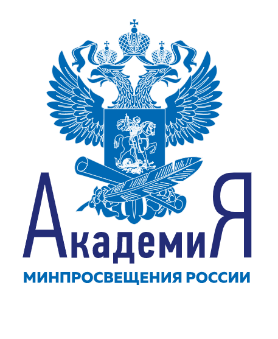 Состав проектной группы:
Болдуева Н.С., директор
Бурова Ж.В., зам.дир по УВР
Андреева И.А., зам.дир по НМР
Каденева Н.В., зам.дир по УВР
Омельченко Е.Н., зам.дир по УВР
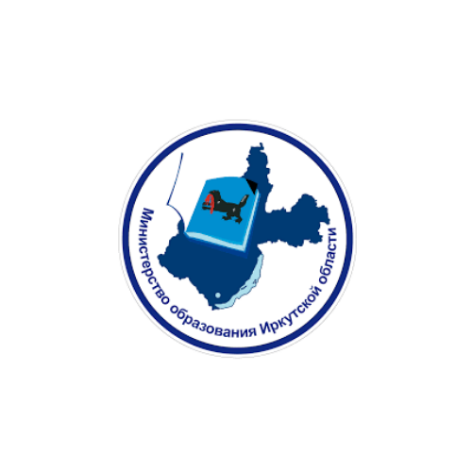 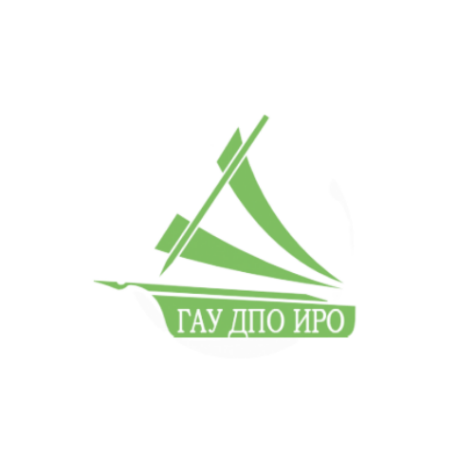 Контакты:
Тел.: 83953025500
e-mail: n-era20@mail.ru
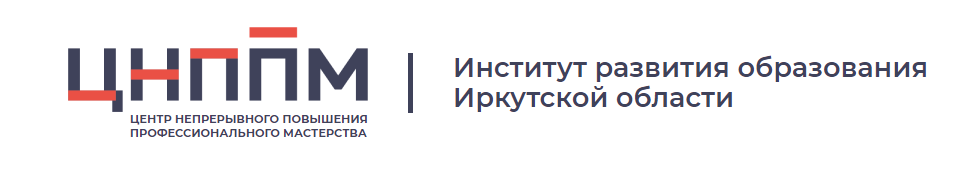